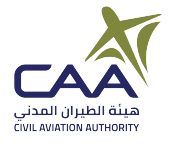 EARTH ATMOSPHERE 
(STRUCTURE AND COMPOSITION)
Lecturer: Afada AL-Hubaishi 
 Aug,2024
01
Directorate General of Meteorology
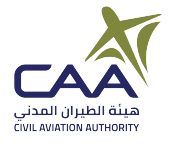 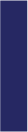 Content
What Is Meteorology?
Atmospheric Structure 
Atmospheric Composition
Atmospheric Properties
02
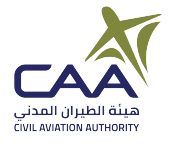 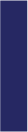 What is Meteorology?
Meteorology is the science that studies Earth's atmosphere and the Weather processes occurring
with it. It involves observing, analyzing, and predicting atmospheric conditions.
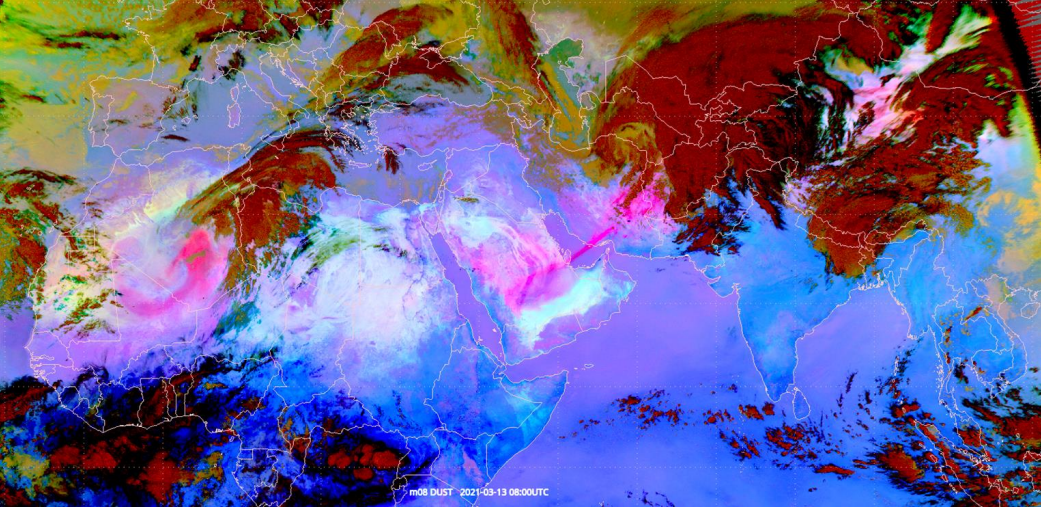 03
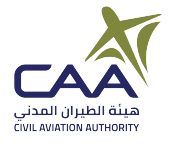 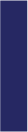 Weather Versus Climate
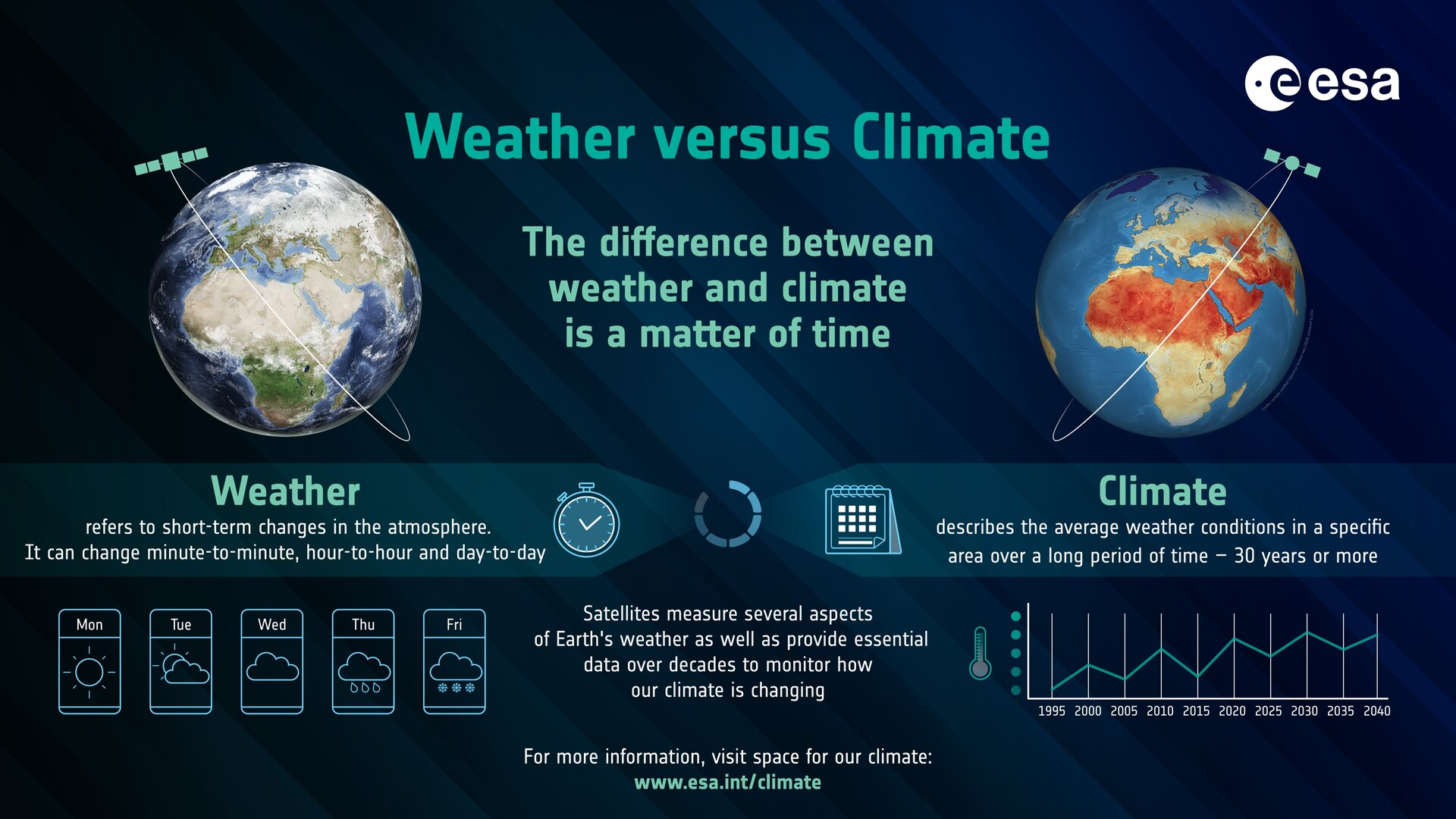 04
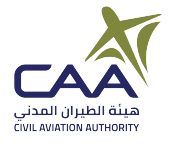 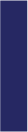 What is Weather and Climate
Climate : Atmosphere conditions at a
certain place for LONG period of time.
Weather : Atmospheric Conditions present
at a given time and place.
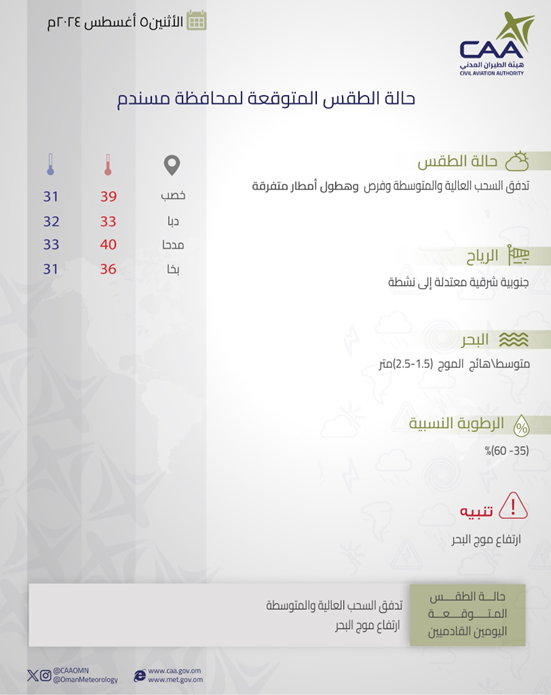 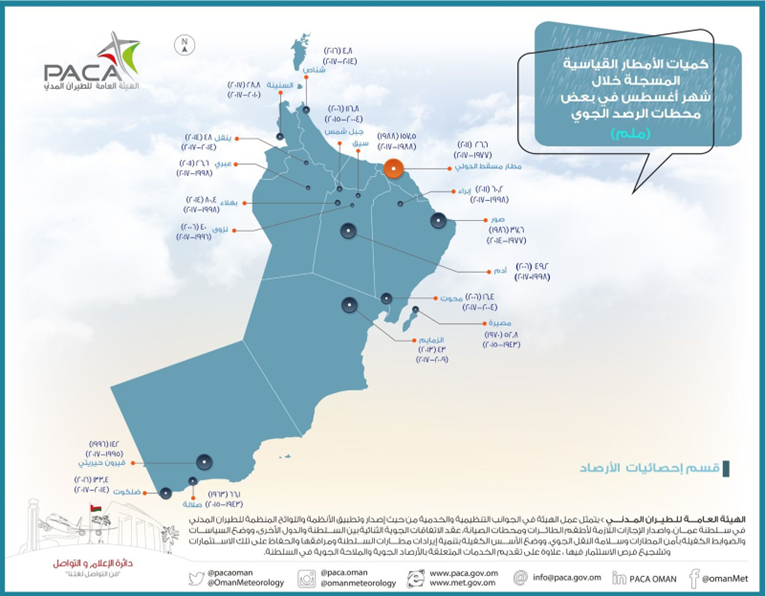 05
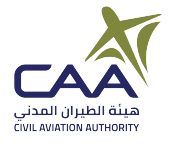 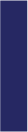 Climate Zones
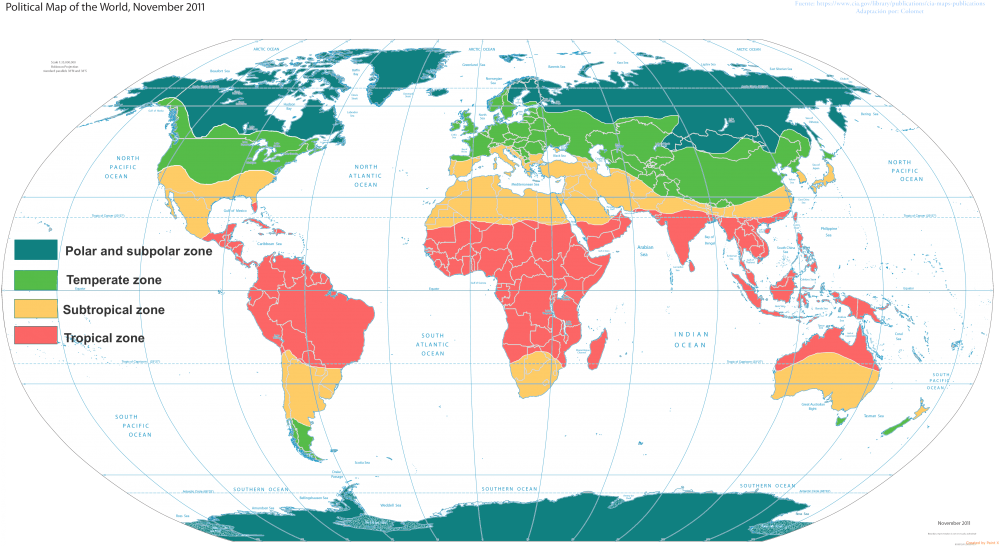 06
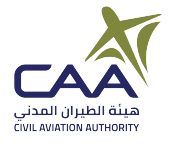 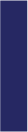 Weather and Climate
So as a science, there are:
Climatological Study:
Focus on Statistics and long term observation
Meteorological Study:
Focus on observation and short term forecast for atmospheric condition.
07
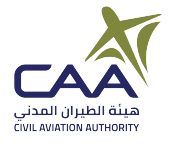 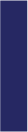 Meteorological Applications
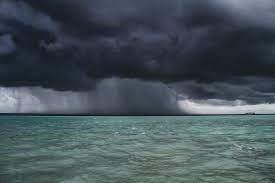 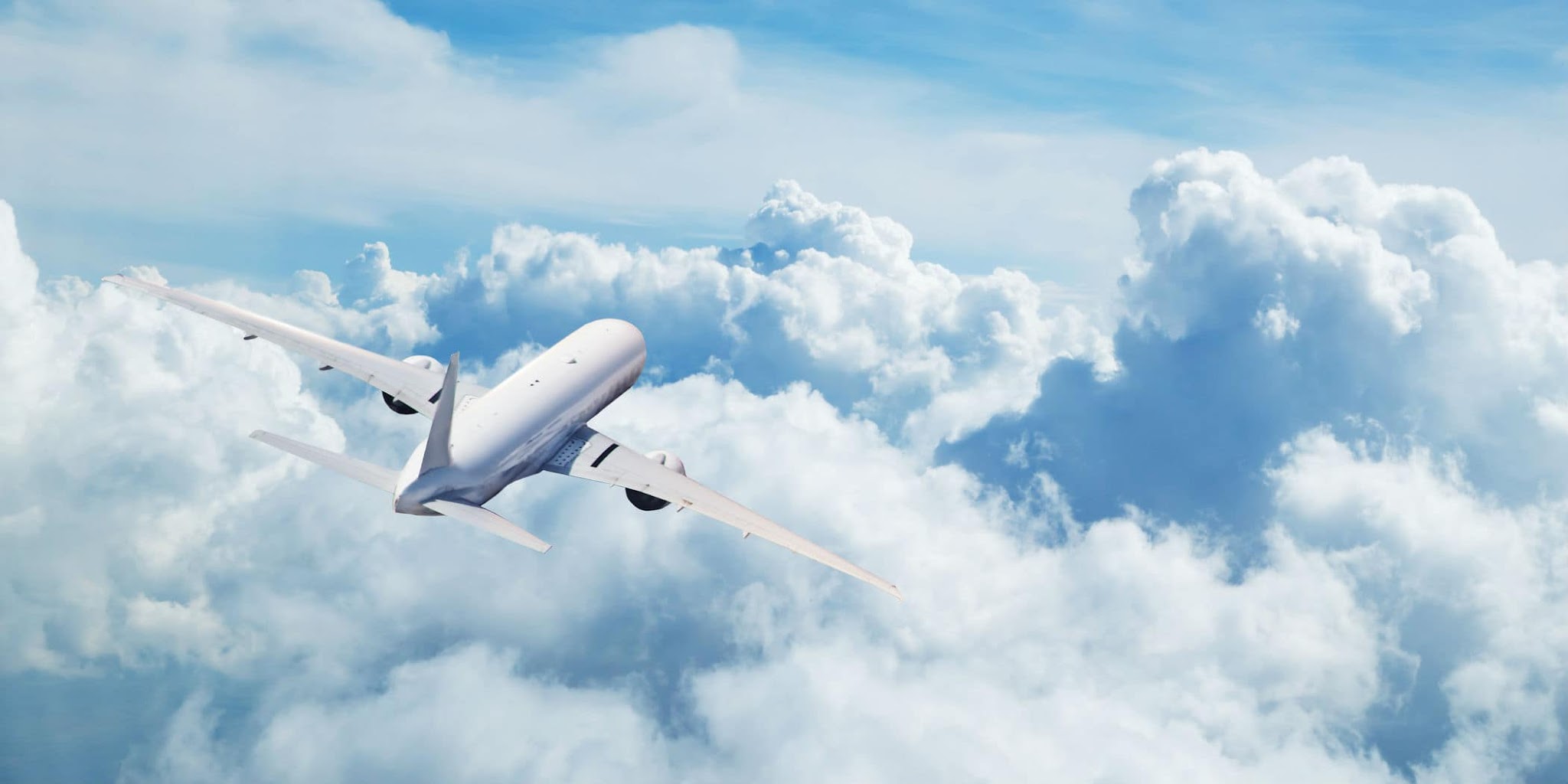 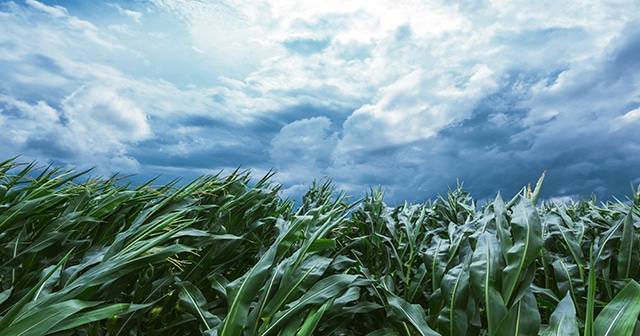 Marine
Aviation
Agriculture
08
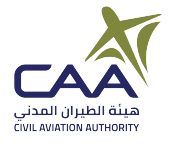 EARTH ATMOSPHERE 
(STRUCTURE AND COMPOSITION)
09
Directorate General of Meteorology
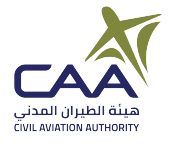 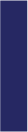 Structure of Earth Atmosphere
Divided into five distinct layers with different characteristics (Temperature , Pressure) and four transition
layers
01.
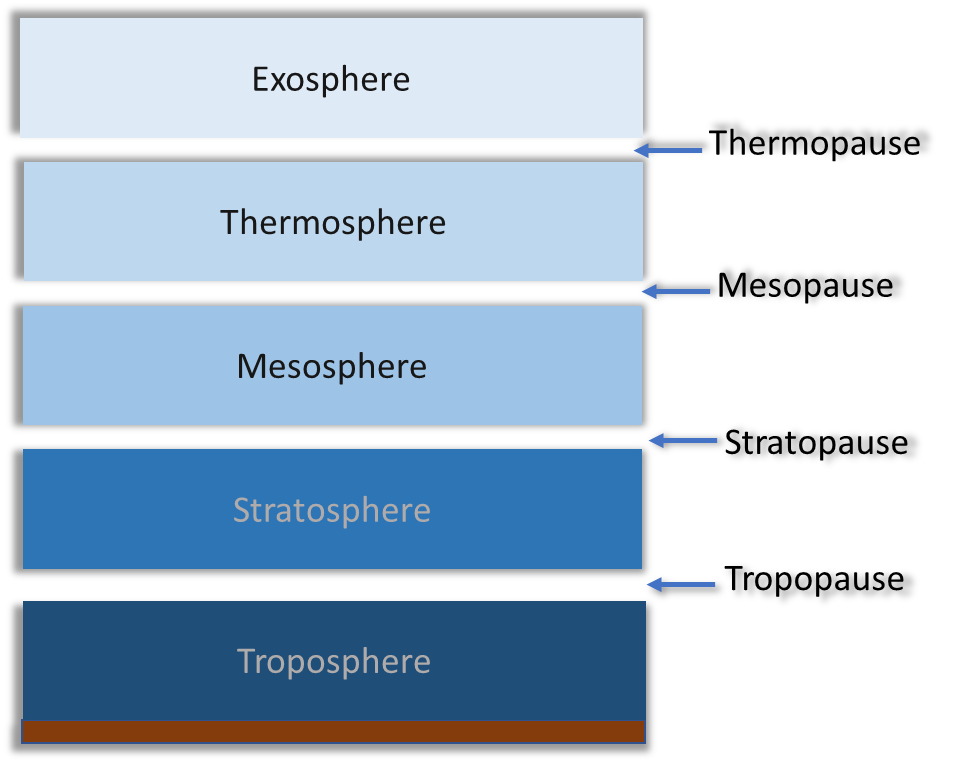 650 Km


80Km


50Km


10Km
10
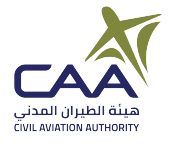 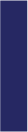 Structure of Earth Atmosphere
Mainly the layers are divided based on: Temperature and Pressure
Each layer has different behavior of temperature
Pressure decreases with altitude at all layers
with higher rate at Troposphere
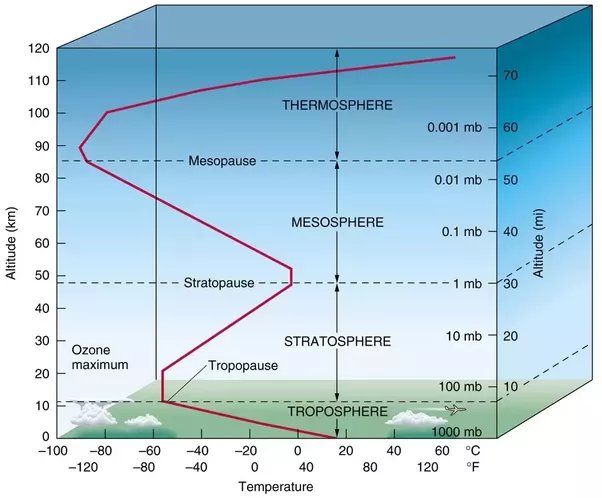 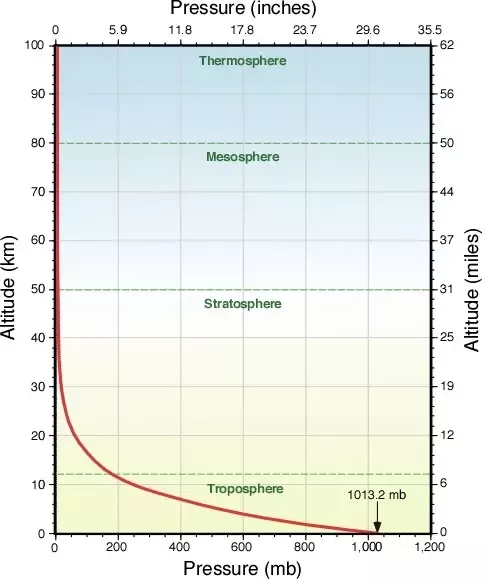 11
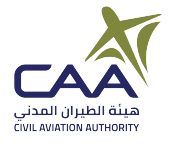 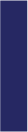 Structure of Earth Atmosphere
Troposphere
lowest layer of Earth’s atmosphere.

Extending from Earth’s surface up to 10 Km

 3/4 of mass of atmosphere (densest layer), containing most of the atmospheric mass and water vapor.

Most weather occurs in this layer.
12
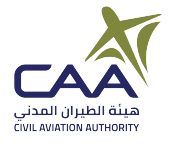 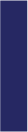 Structure of Earth Atmosphere
Troposphere
Why the temperature near the surface is highest?
Decreases with altitude (6.5C per 1km)
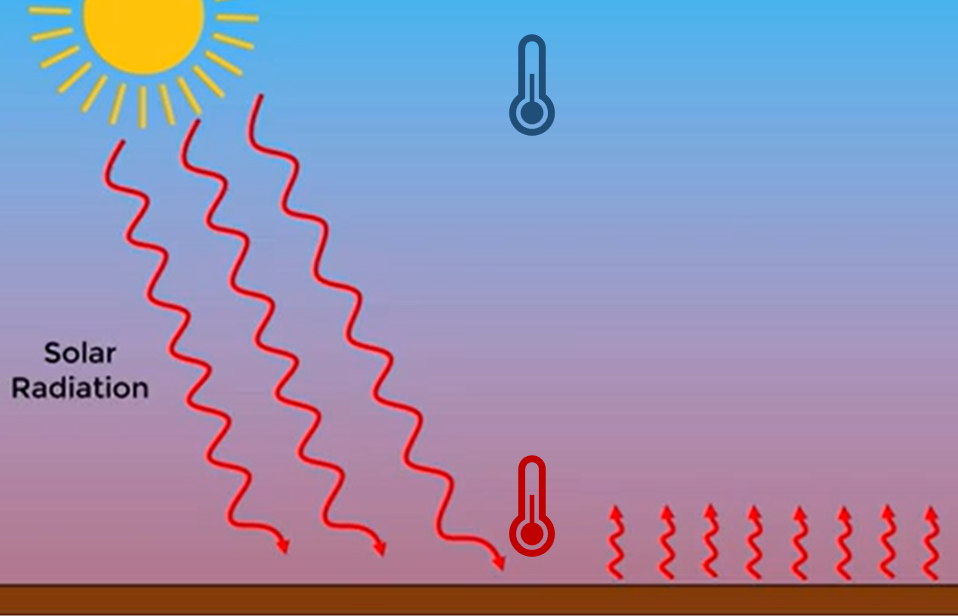 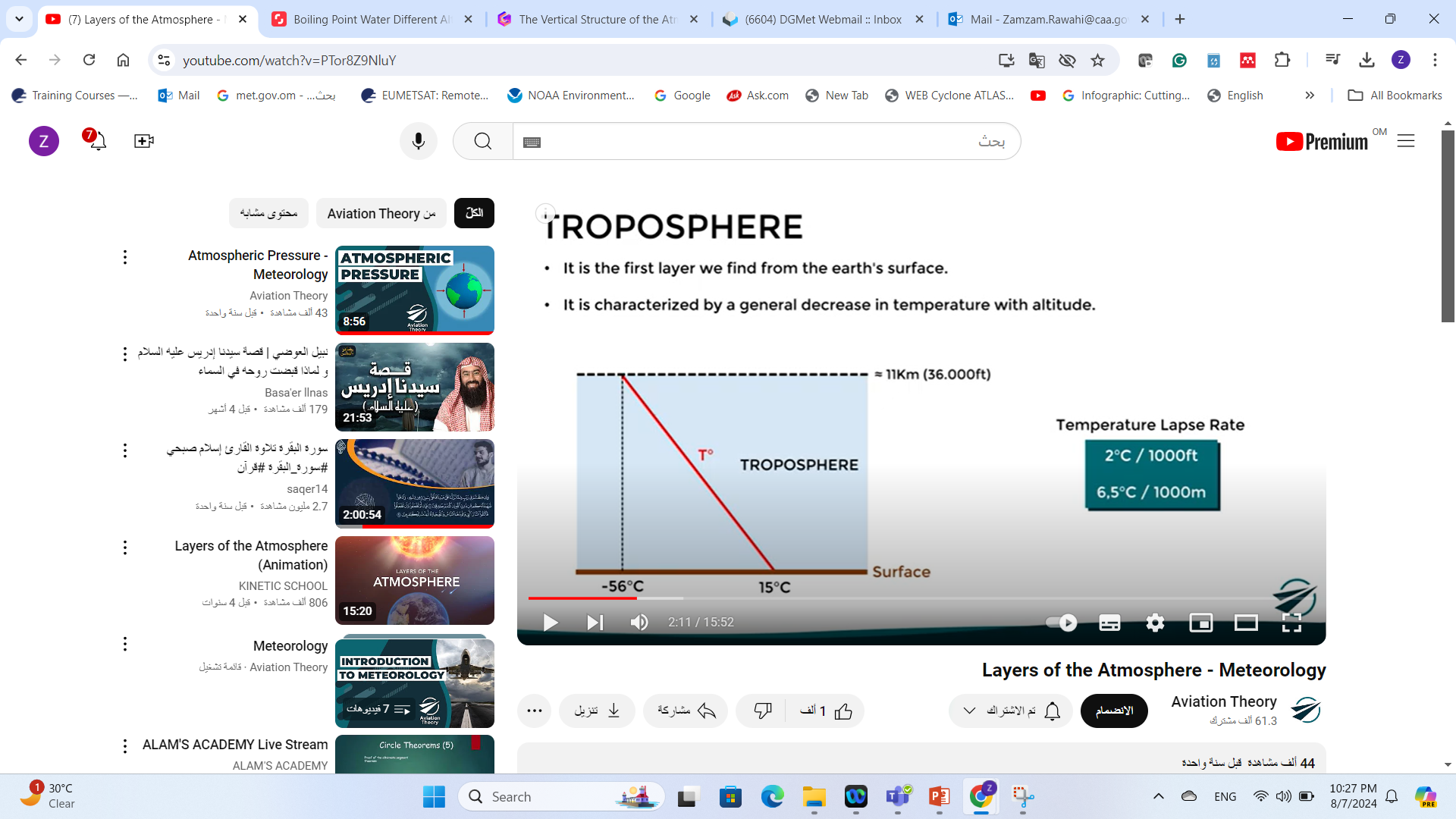 13
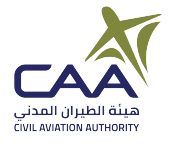 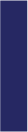 Structure of Earth Atmosphere
TROPOPAUSE (TRANSITION LAYER)
Transition layer between Troposphere & Stratosphere

Temperature tend to remain Constant with altitude
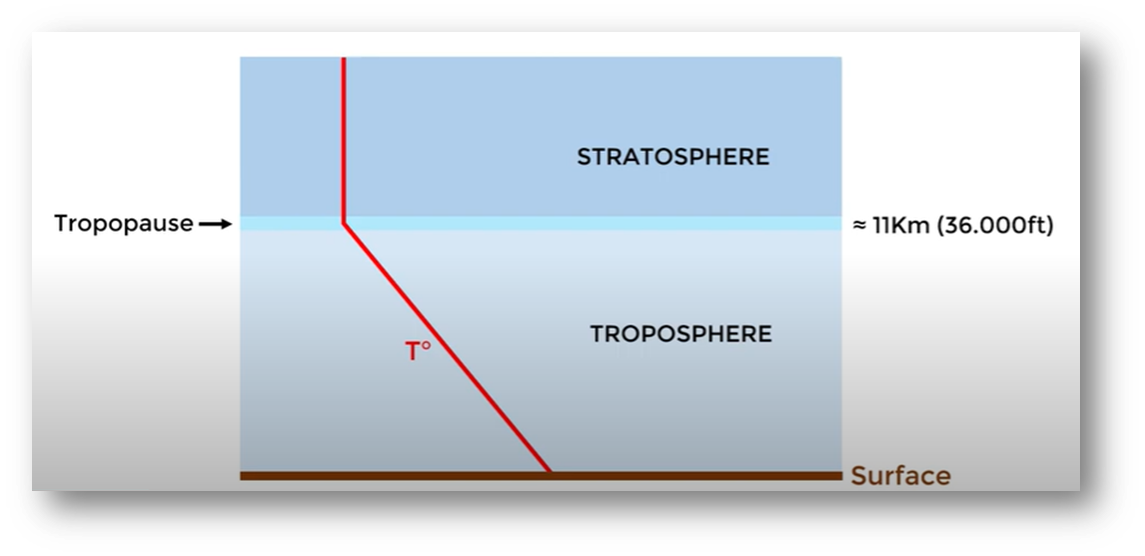 14
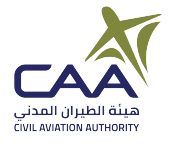 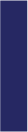 Structure of Earth Atmosphere
TROPOPAUSE (TRANSITION LAYER)
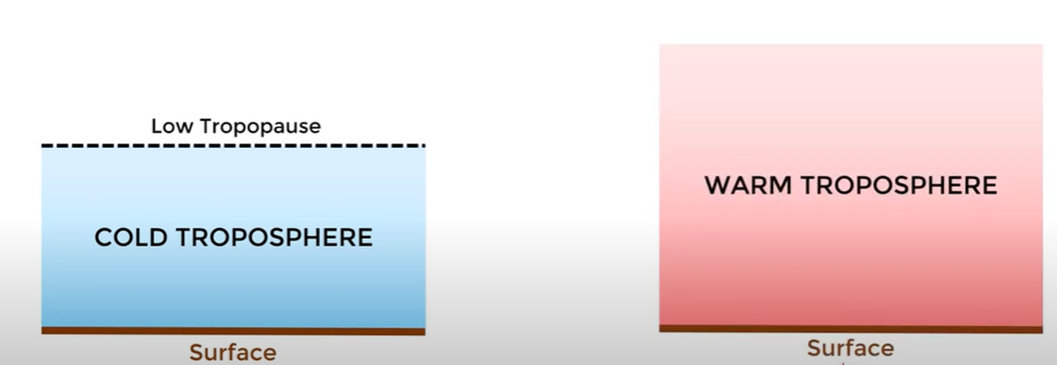 Why the Tropopause is higher at
the equator than the pole?
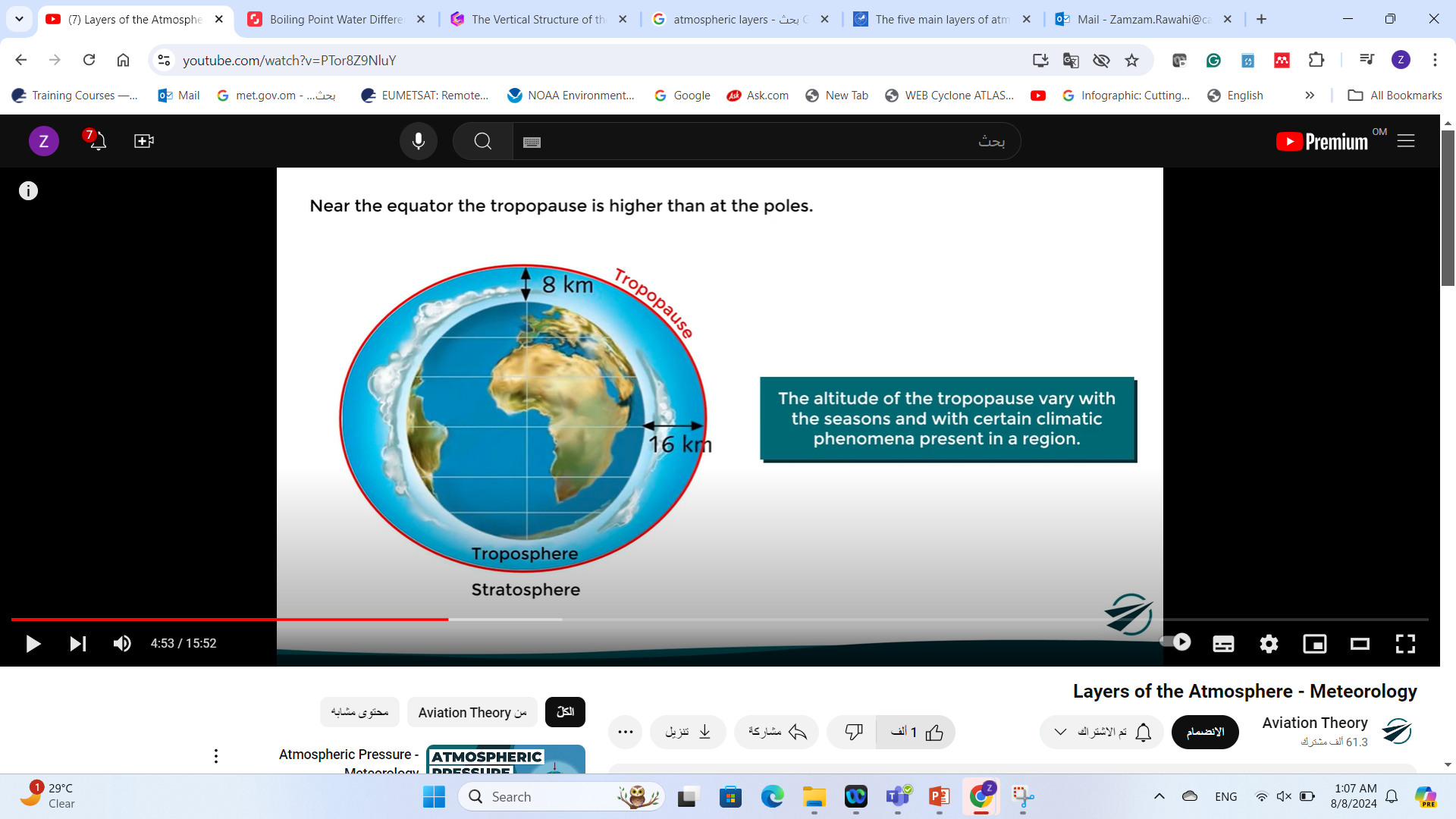 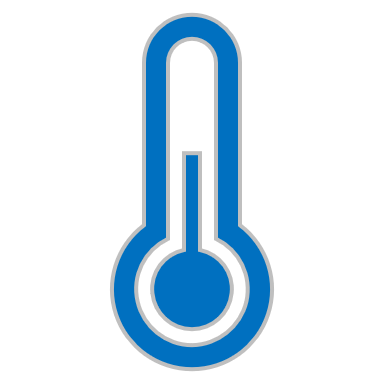 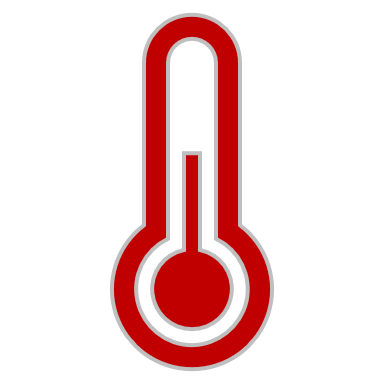 The altitude of Tropopause varies with temperature
15
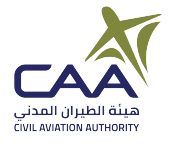 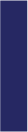 Structure of Earth Atmosphere
Stratosphere
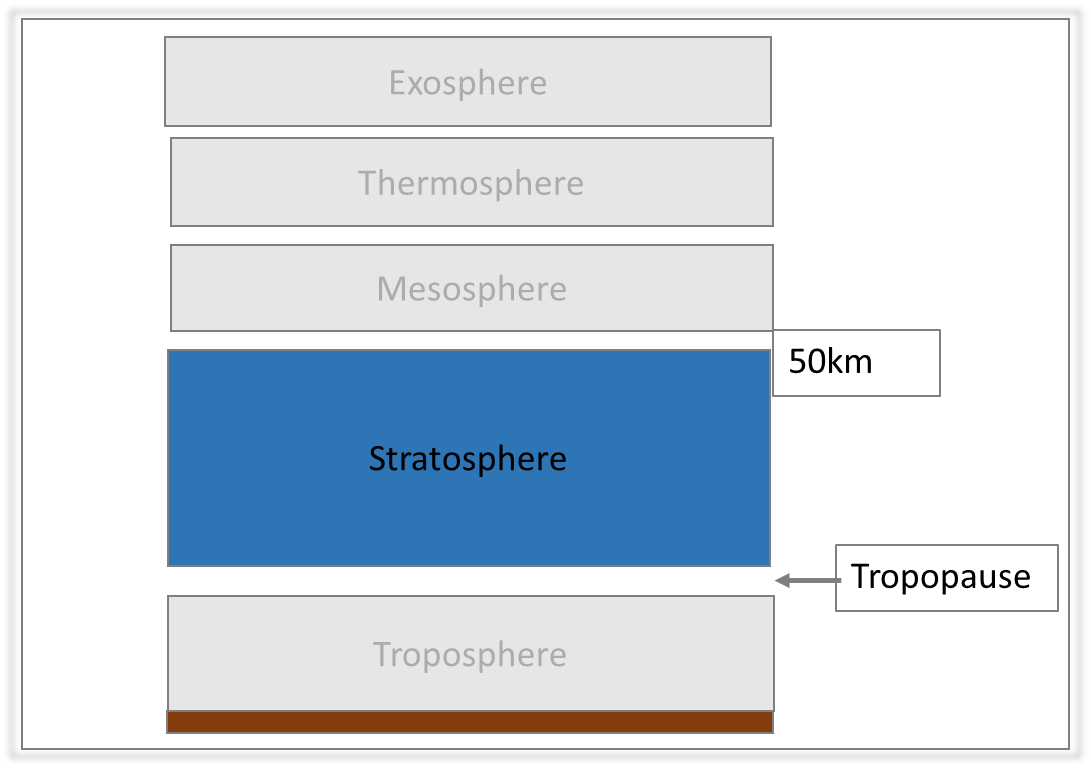 The layer just above the tropopause.

Extends up to 50km above Sea level.

High Concentration
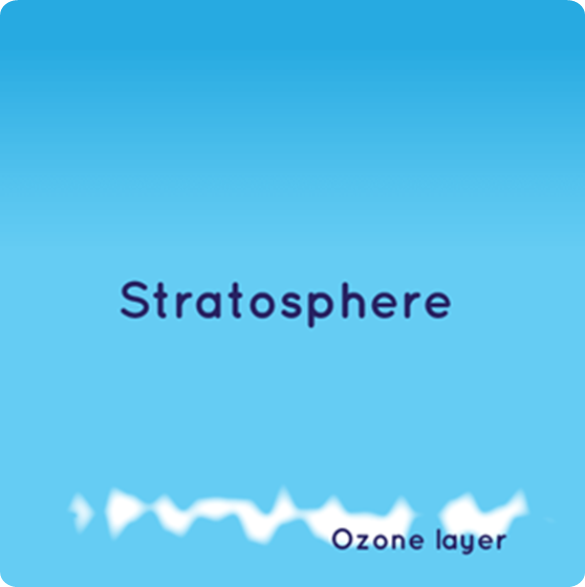 16
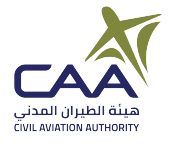 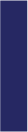 Structure of Earth Atmosphere
Stratosphere
Tropopause act as a limit for atmospheric circulation
(Vertically)
This increase in temperature with height means
warmer air is located above cooler air. This
restricted the vertical movement of air, which
prevents the formation any significant atmospheric
phenomena.
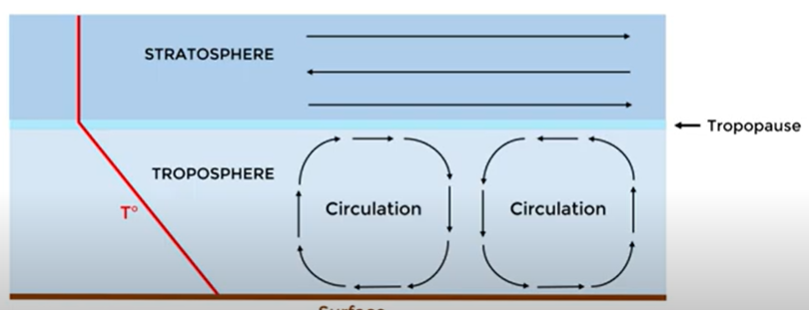 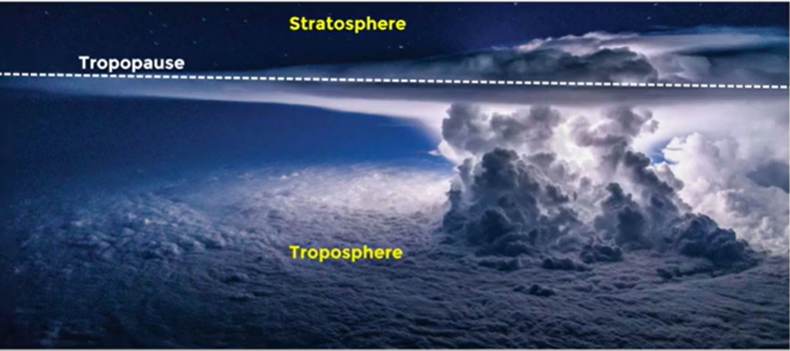 17
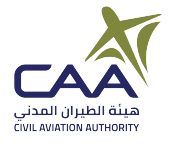 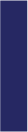 Structure of Earth Atmosphere
Stratosphere
Prevent the Thunderstorm from continuous development vertically
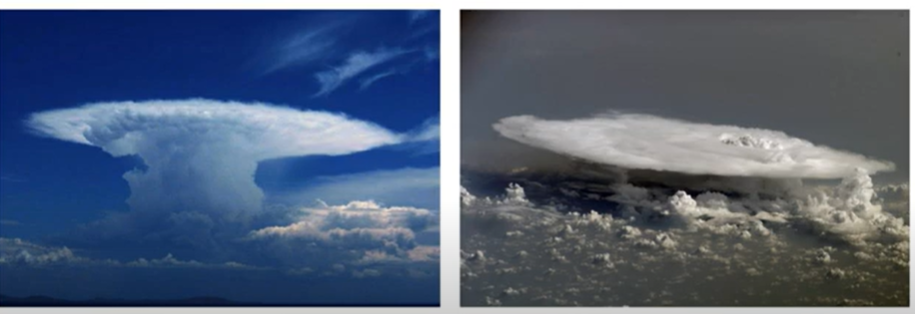 18
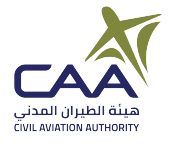 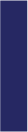 Structure of Earth Atmosphere
Stratosphere
In the lower part the Temperature tends to remain constant

above 20km the temperature increase gradually reaches 0C at level 50km
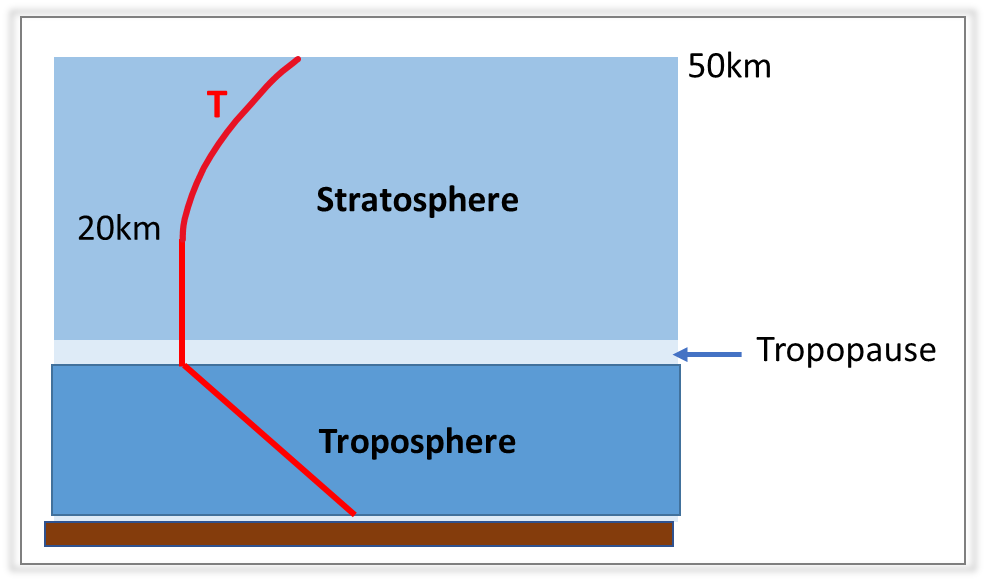 Heat is produced in the process of the formation of
Ozone, and this heat is responsible for temperature
increases
19
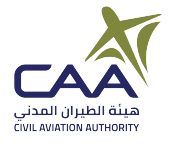 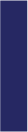 Structure of Earth Atmosphere
Stratosphere
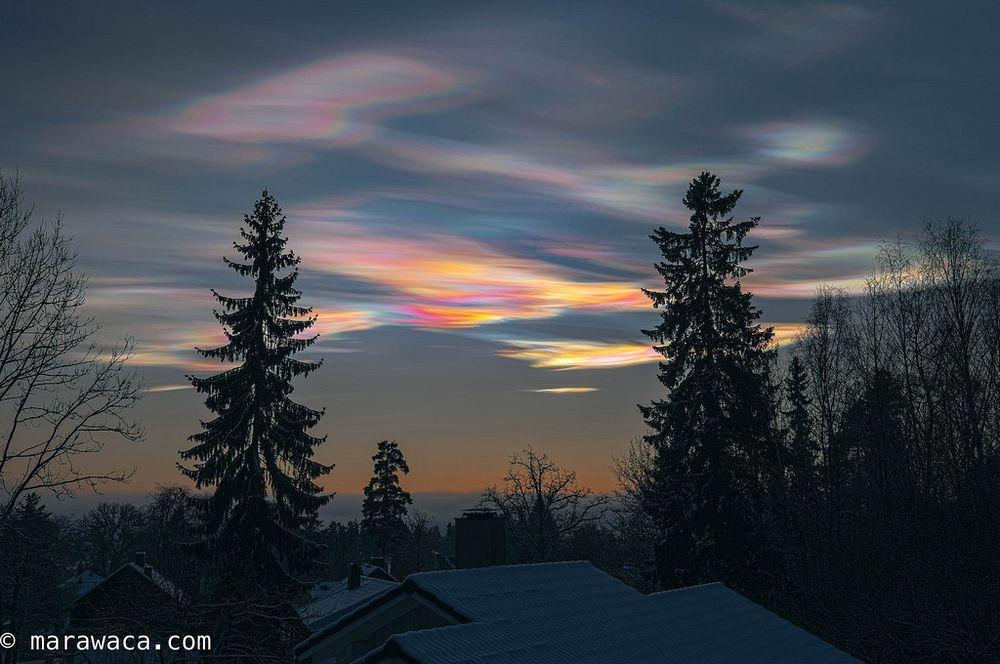 However:

The small amount of water vapor in this layer, can generate shallow cloud with little vertical development known as “polar stratospheric clouds” or “nacreous clouds”

Can only seen in high altitude area
20
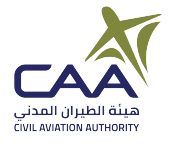 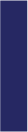 Structure of Earth Atmosphere
Stratosphere
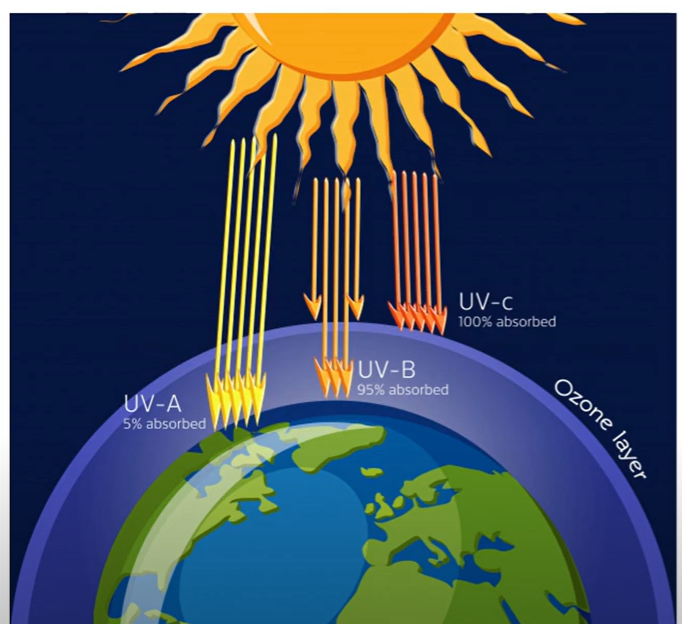 Act As a Filter Layer
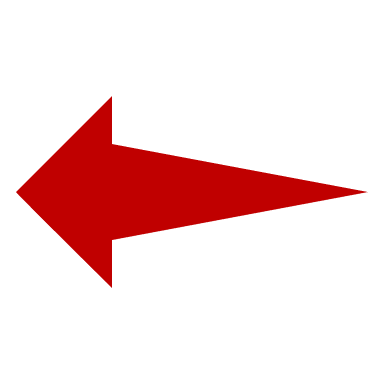 Most of the ULTRAVIOLT radiation from the sun absorbed by Ozon
21
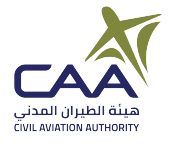 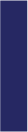 Structure of Earth Atmosphere
The general characteristics of the Earth atmosphere layer
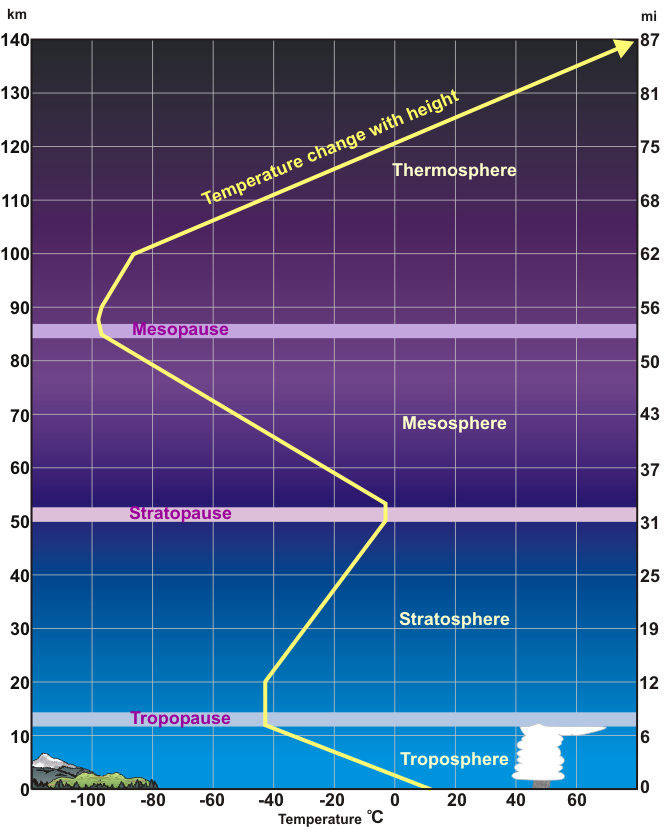 Troposphere
Lowest Layer
This is where we live
8 to 12 miles in height
Weather occurs
Temperature decreases with height

Stratosphere
Second lowest layer
Temperature increases with height
Ozone (03) layer
Absorbs most of the damaging
ultraviolet sunlight (UV-B)

Mesosphere
From ~30 to 53 miles up
Temperature decreases
Majority of meteors burn up

Thermosphere
 Upper atmosphere 53 to ~430 miles up
Very few molecules
22
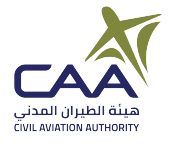 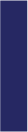 Exploring the Atmosphere Using Weather Ballon
The standard method of obtaining values of temperature and humidity at upper levels is by use of a balloon carrying a small radio transmitter known as a radiosonde
What are measured:
Temperature
Humidity
Pressure
Wind Speed
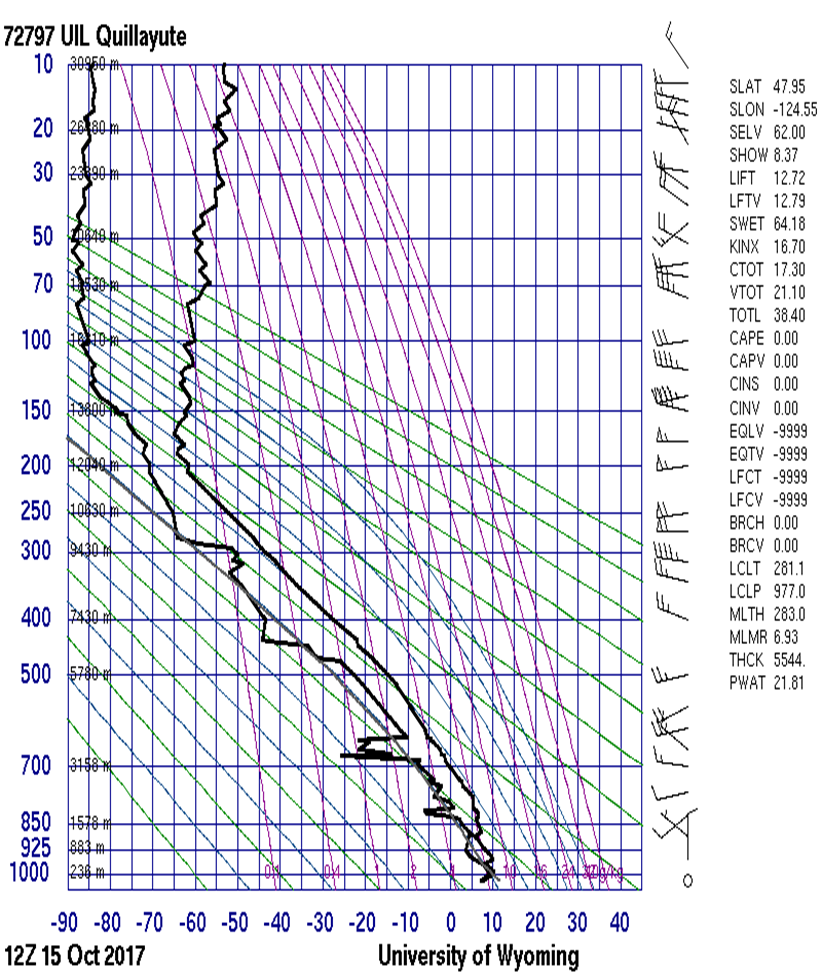 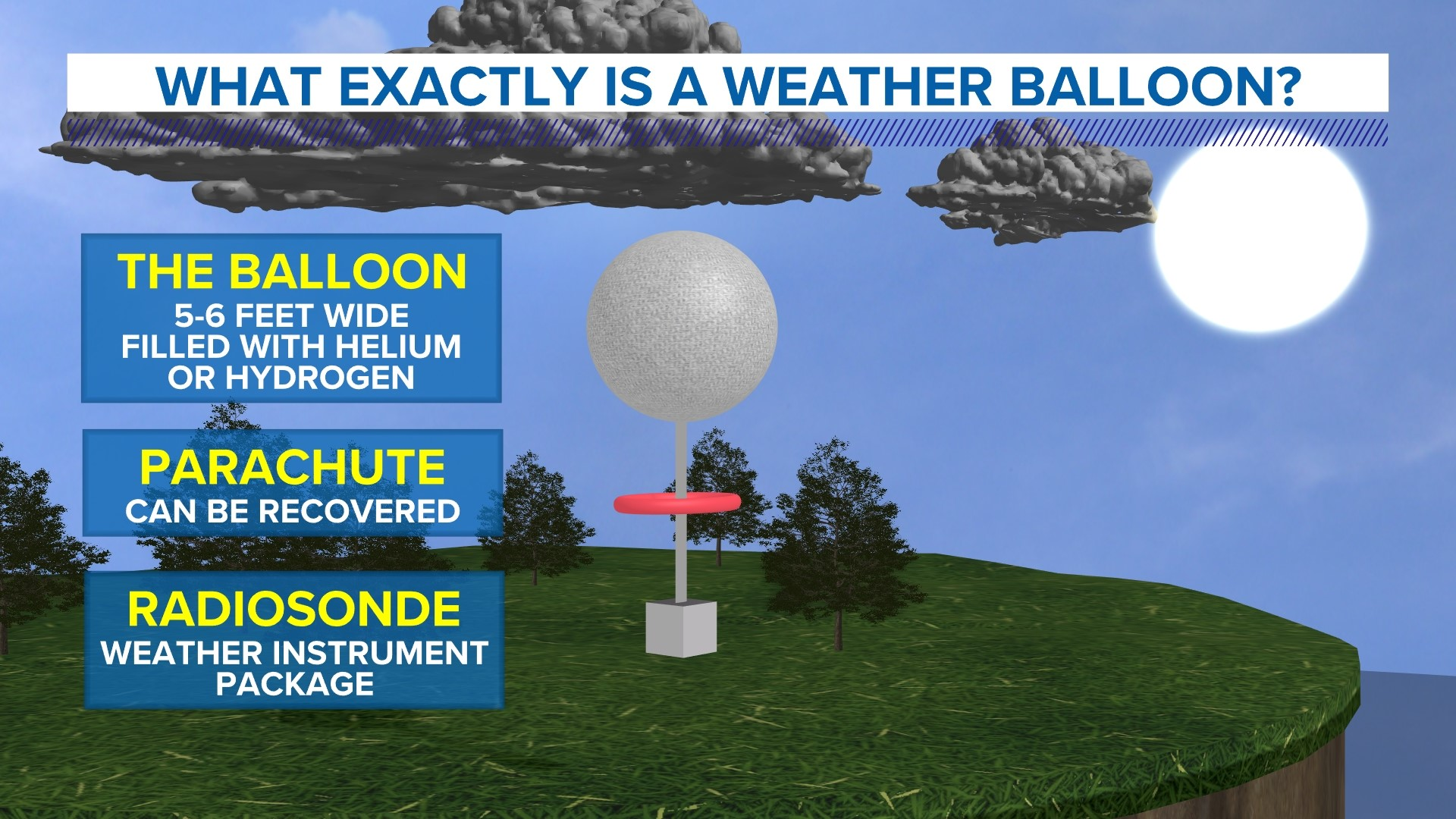 23
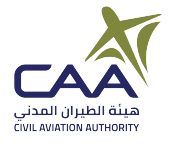 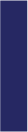 Earth Atmosphere
Composition : Gaseous layer Surrounds the Earth (Air)
01.
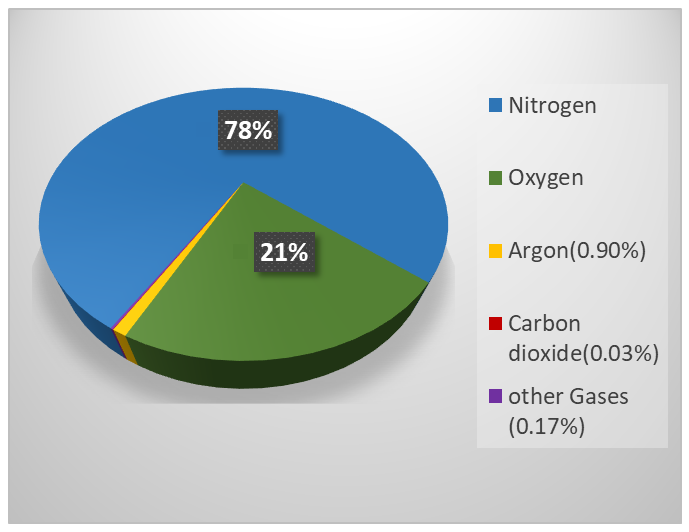 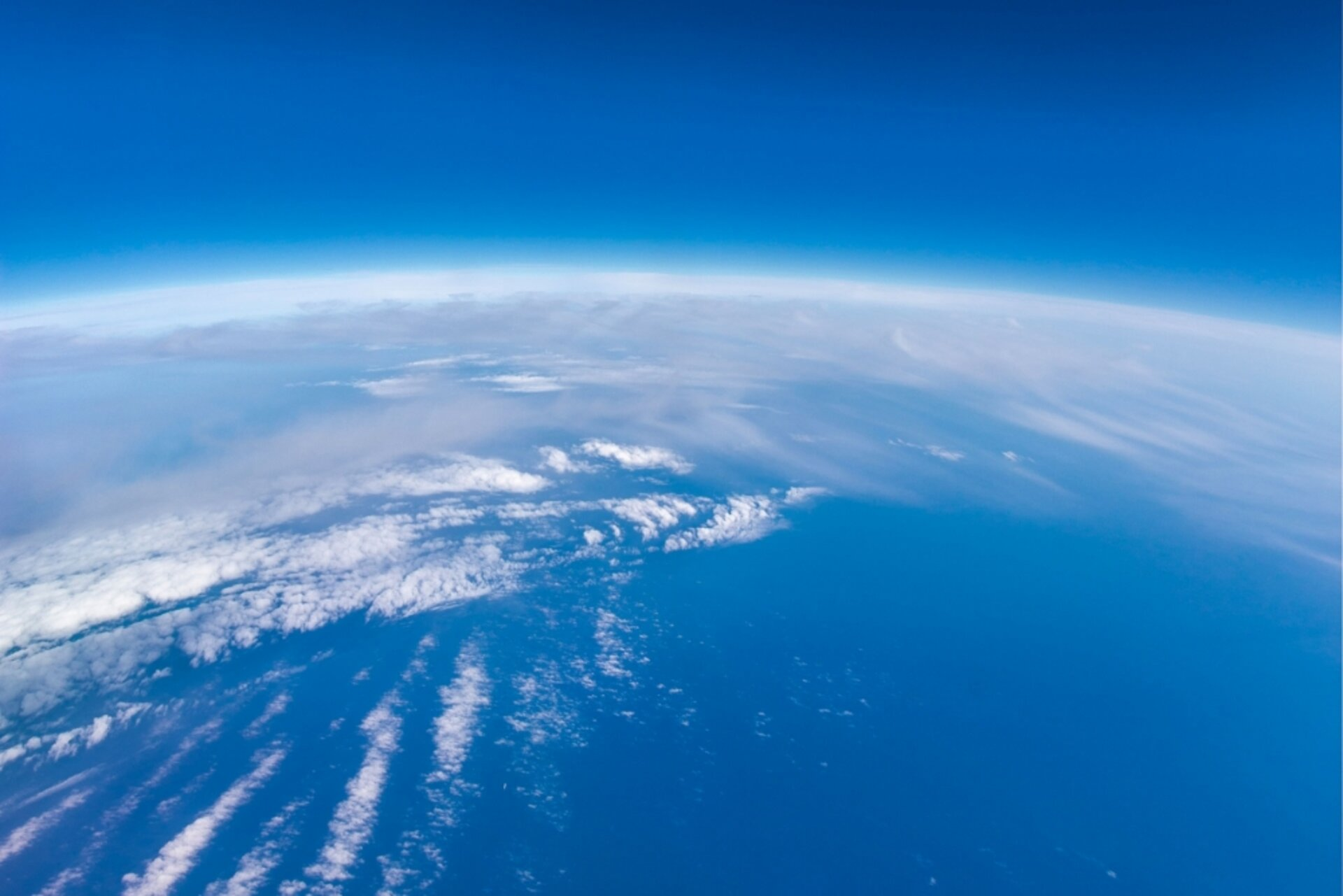 Credit : AXA
24
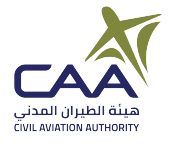 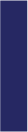 Distribution of Air in Atmosphere
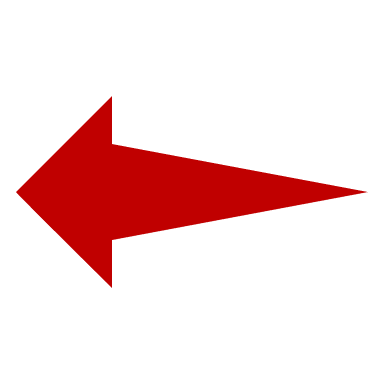 The air become less
dense with altitude
Majority of the air concentrated in the lower
atmosphere (near the surface)
01.
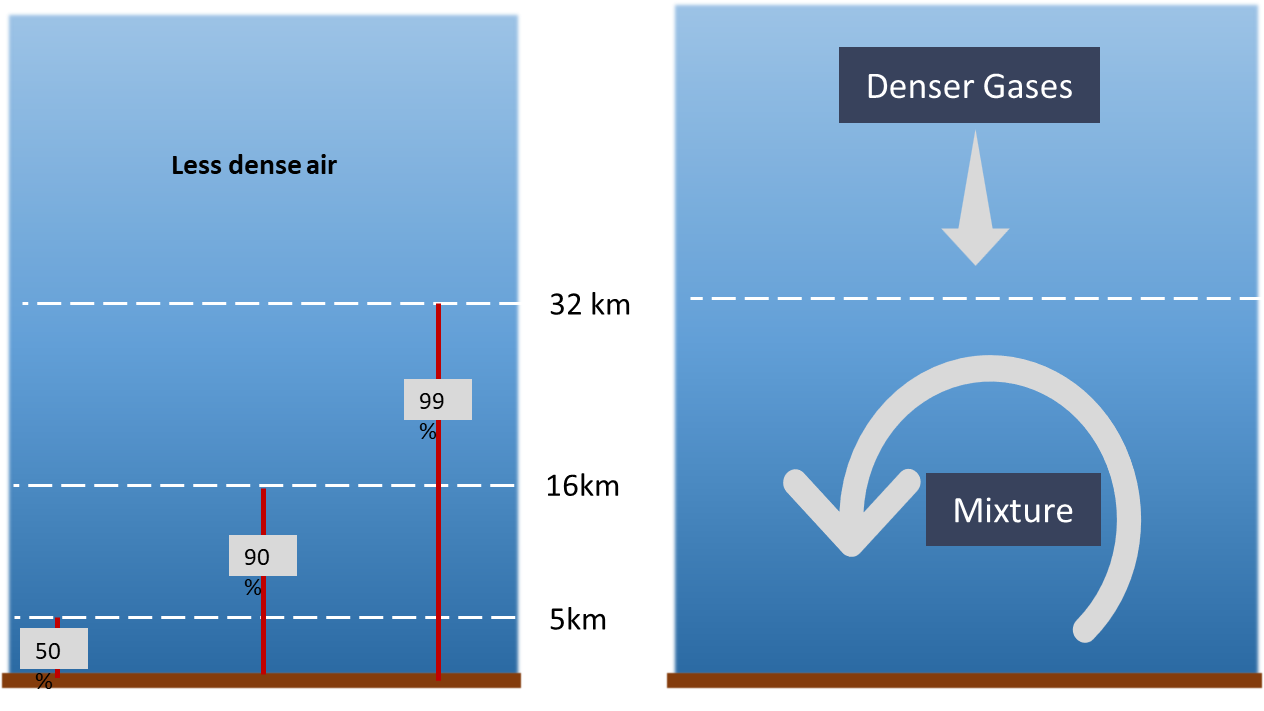 25
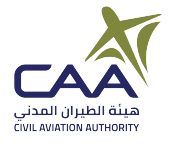 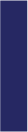 Composition of Atmosphere
At the lower level of air also contain Humidity (Water Vapor) & Aerosols (Dust, Salt, Sand,……..)
01.
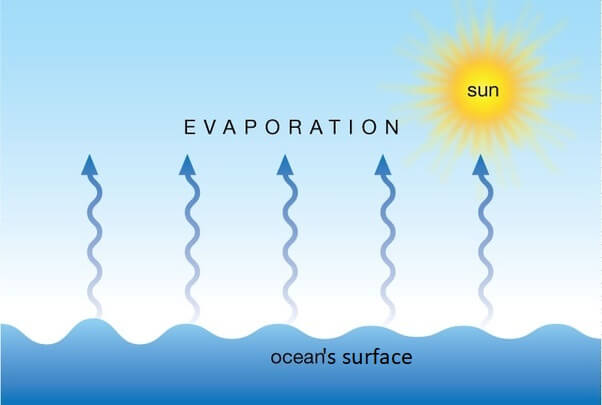 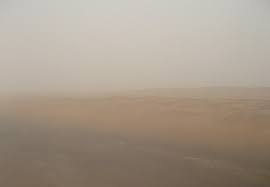 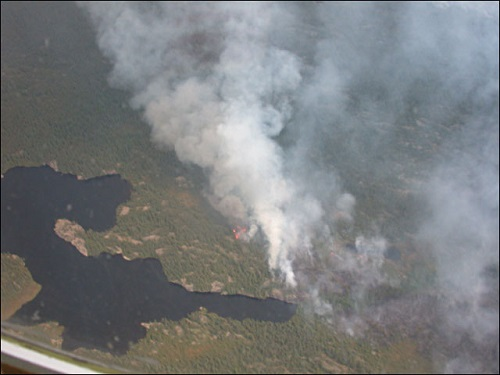 Influence the Formation Cloud, Hail, Fog,…..(Condensation Nuclei)
The most important parameter for different atmospheric phenomena either moist or dry
26
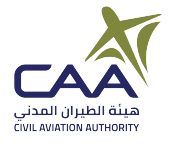 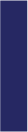 Physical Atmosphere Properties
01.
Properties of Air
Humidity
Density
Pressure
Pressure
27
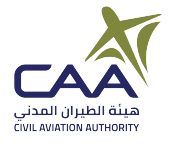 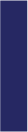 What Is Density?
Air Density : The number of molecules per unit volume
Air density decreases with increasing altitude
01.
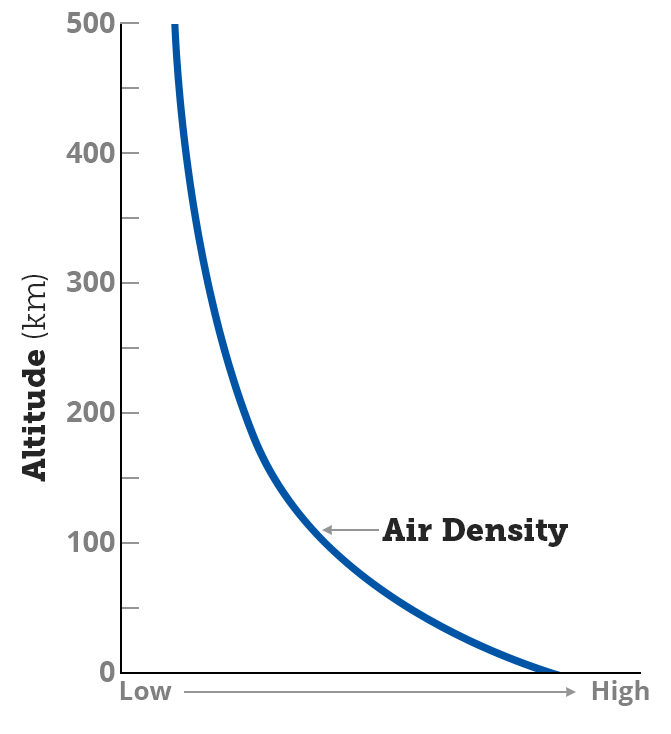 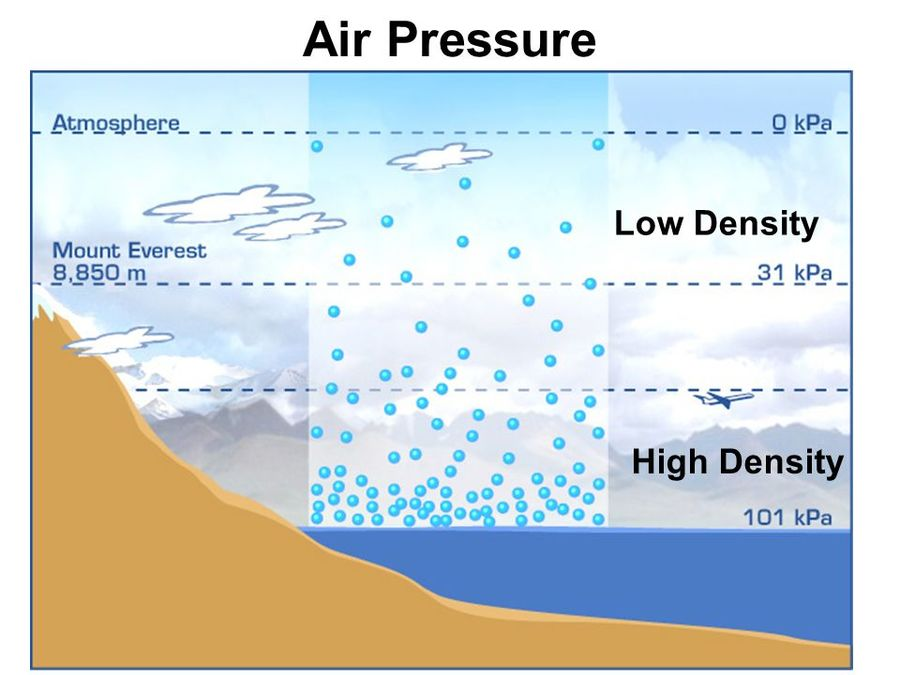 28
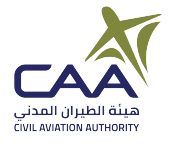 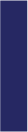 What is Pressure
Pressure : Force applied on surface per unit area
A force per unit area exerted by a column of air
01.
P = F / A

P=Pressure, F=Force, A=area
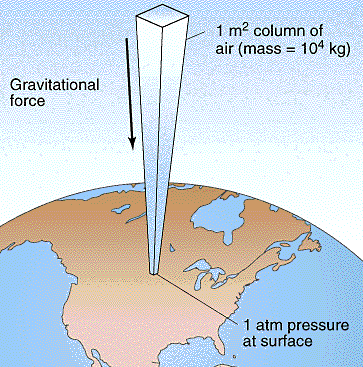 The greater the force the greater the
Pressure , the larger the area ,the lower the pressure
29
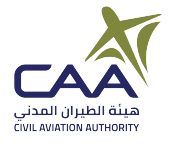 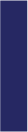 Density and Pressure
It’s the Law: Density vs. Pressure (Boyle’s Low)  (P ~ ρ)
As density increases pressure increases  
As density decreases pressure decreases
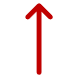 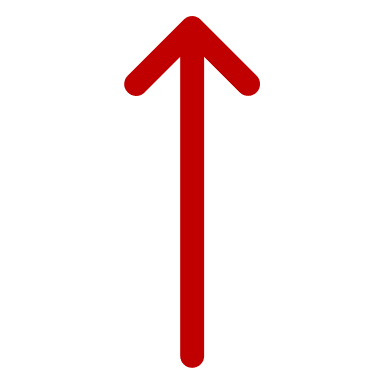 pressure
Density
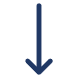 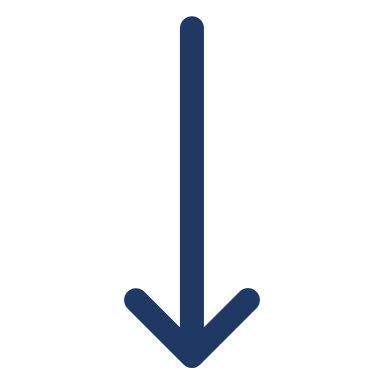 pressure
Density
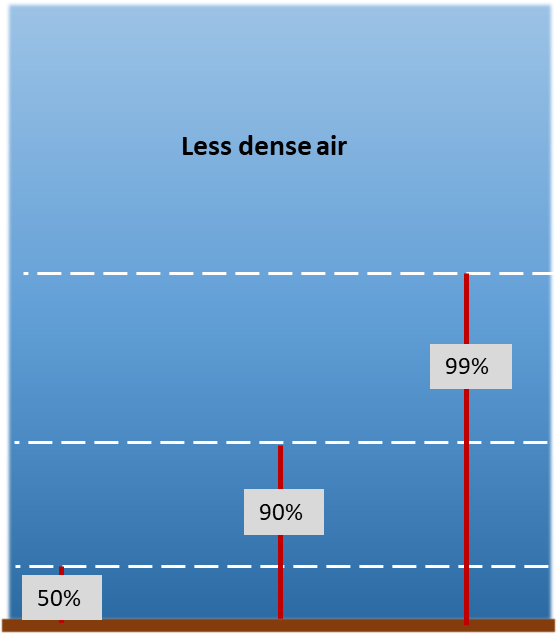 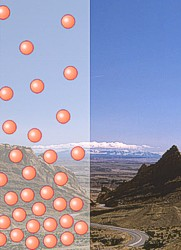 The air density is greatest at sea level and decreases with increases elevation
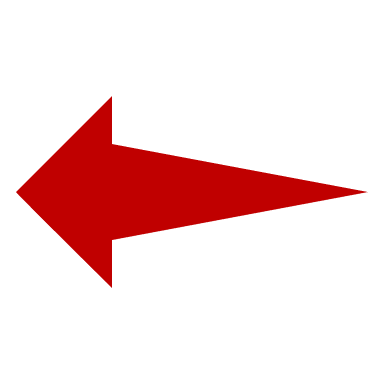 So how the Pressure varies with altitude ?
30
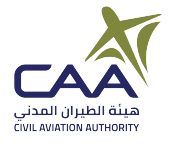 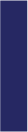 Vertical Pressure Variation
The atmospheric pressure depends on the weight of the column of air above the Surface
The atmospheric pressure decreases with altitude
01.
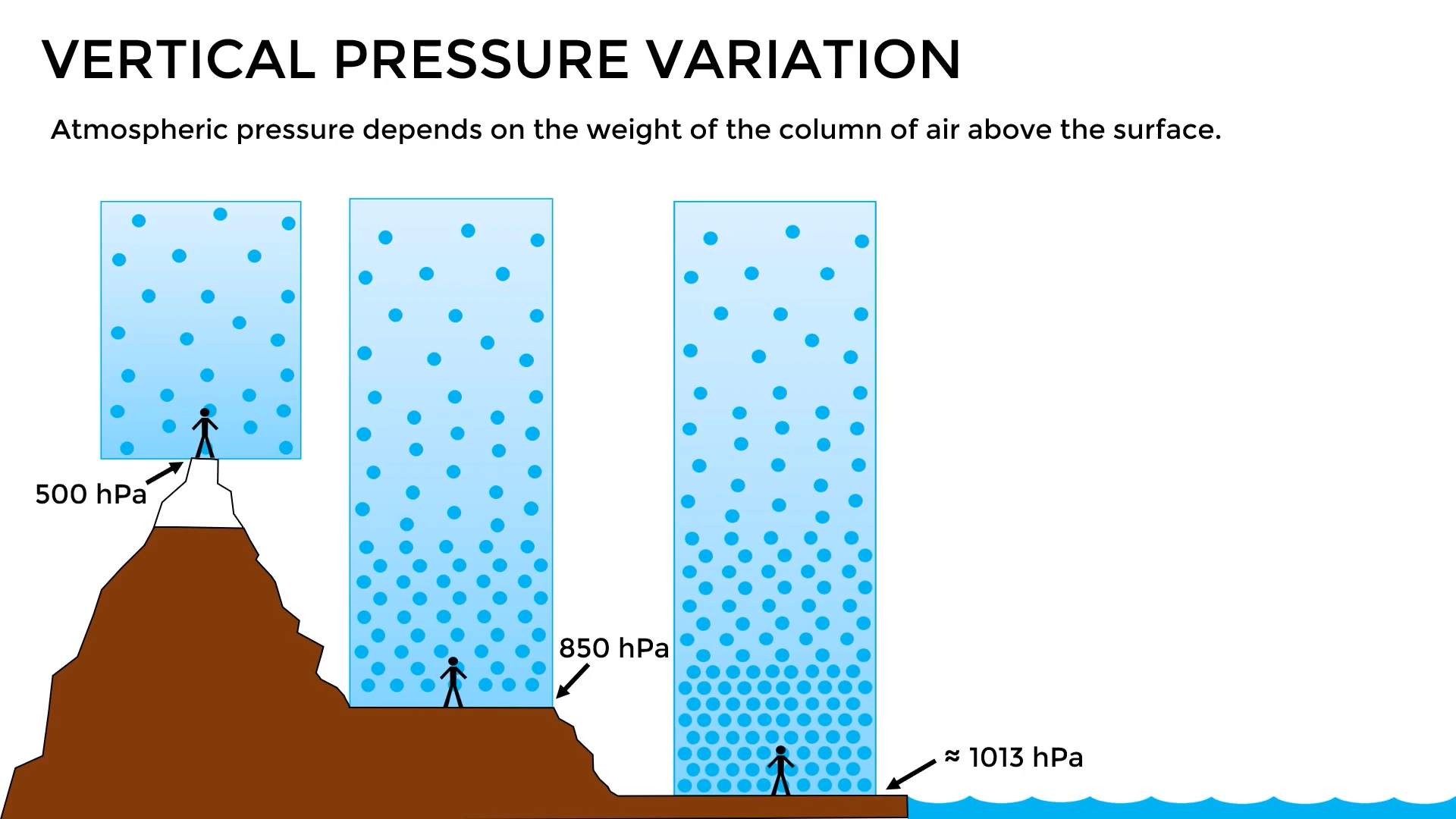 31
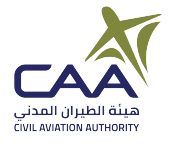 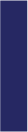 Pressure Rate
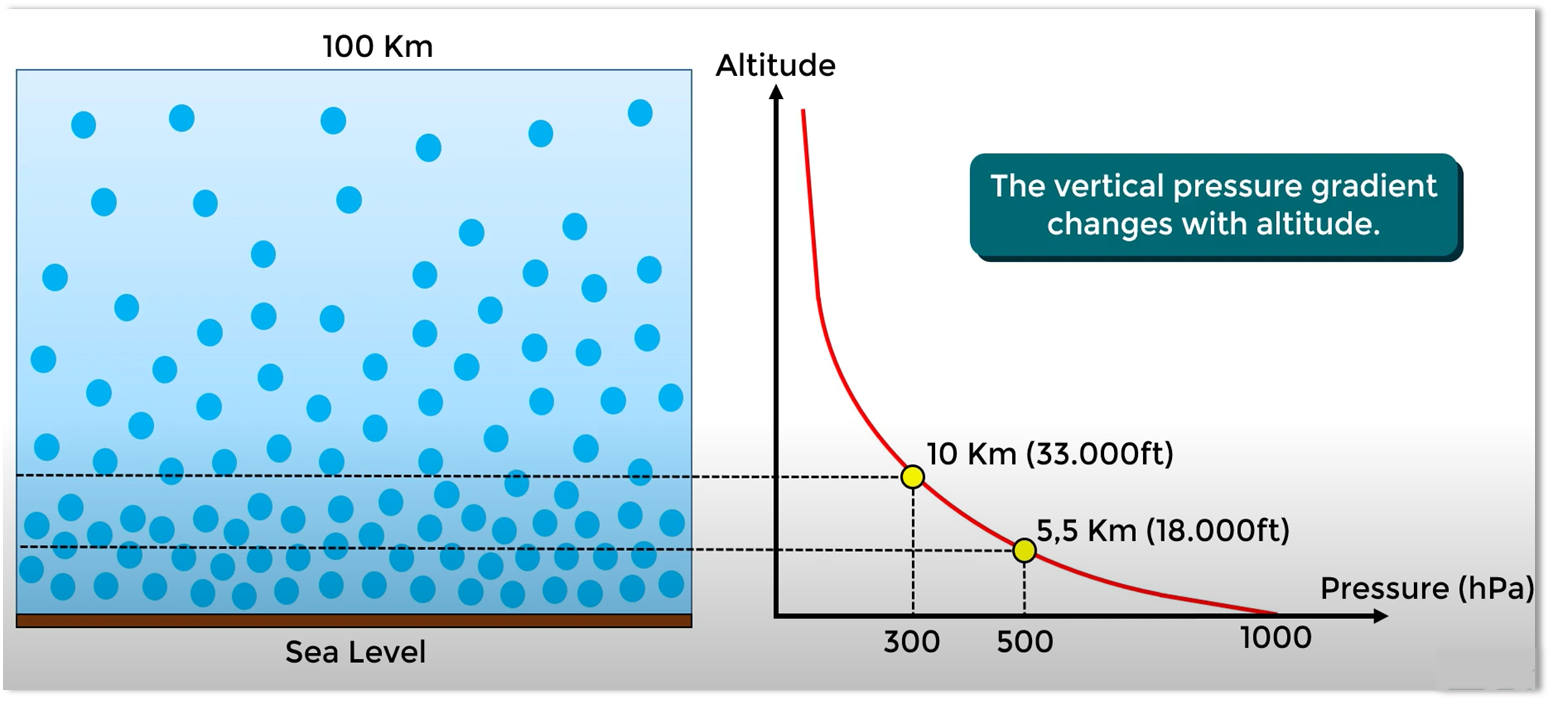 01.
32
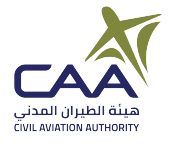 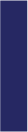 Horizon Pressure Variation
The Atmospheric pressure also varies from one place to another at same level horizontally due to : 
Temperature Variation
Air Movement
01.
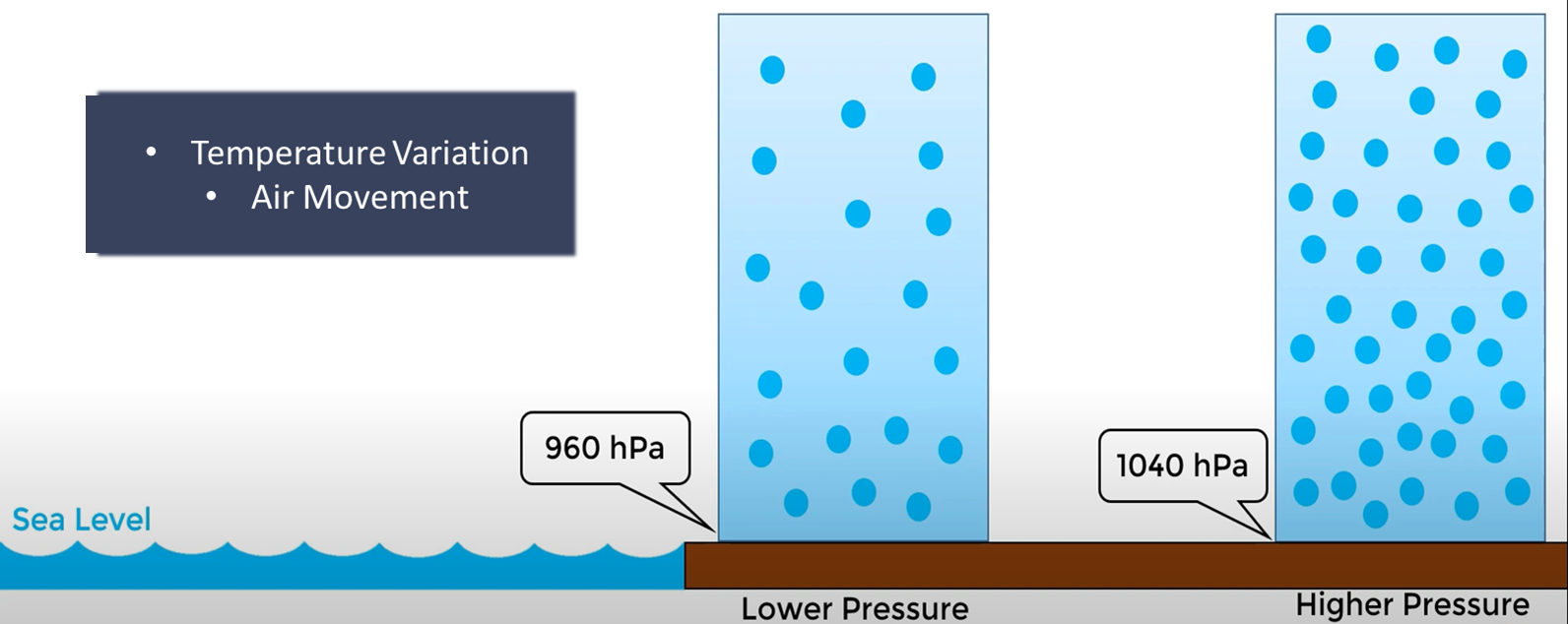 33
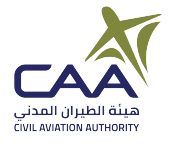 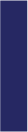 Temperature and Heat
Heat Transfer
01.
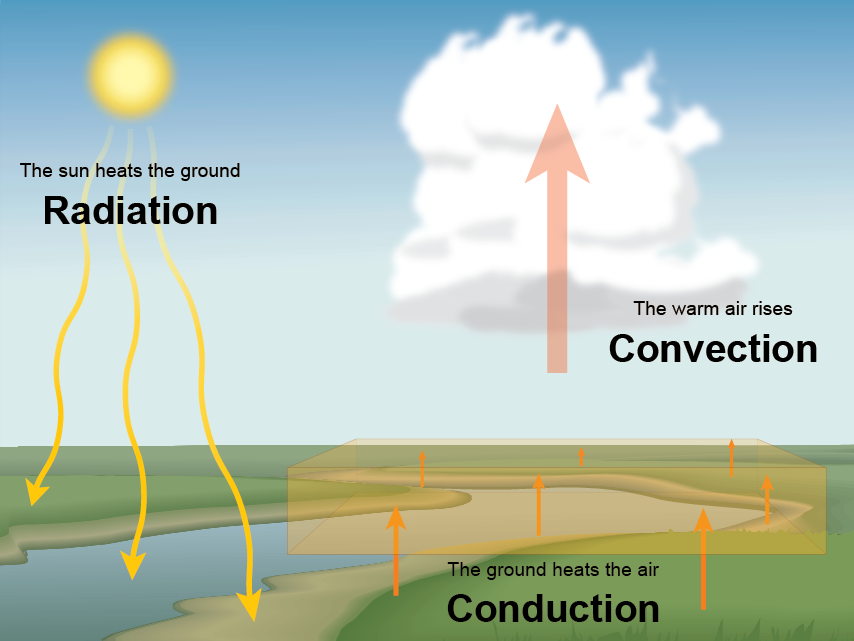 The Sun generates energy, which is transferred through space to the Earth's atmosphere and surface. Some of this energy warms the atmosphere and surface as heat. There are three ways energy is transferred into and through the atmosphere:
radiation
conduction
convection
34
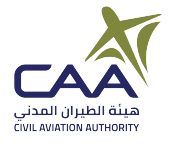 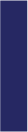 Temperature, Density and Pressure
It’s the Law: Density vs. Pressure (Boyle’s Low)  (P ~ ρ)
01.
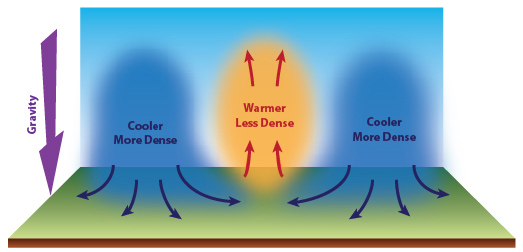 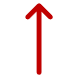 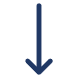 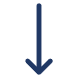 Temperature
Density
Pressure
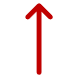 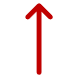 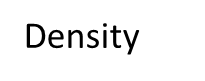 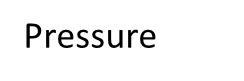 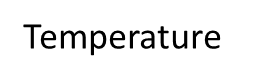 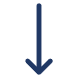 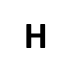 H
As the air heated it become lighter and raises causes area of low pressure
35
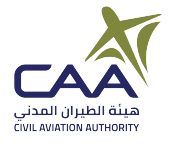 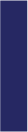 Wind
Wind: Is the movement of air from a region of high pressure to a region of low pressure
01.
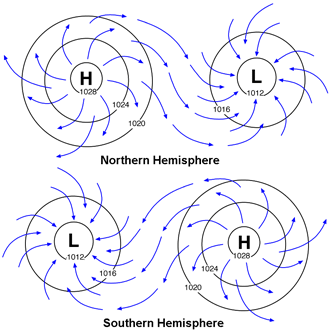 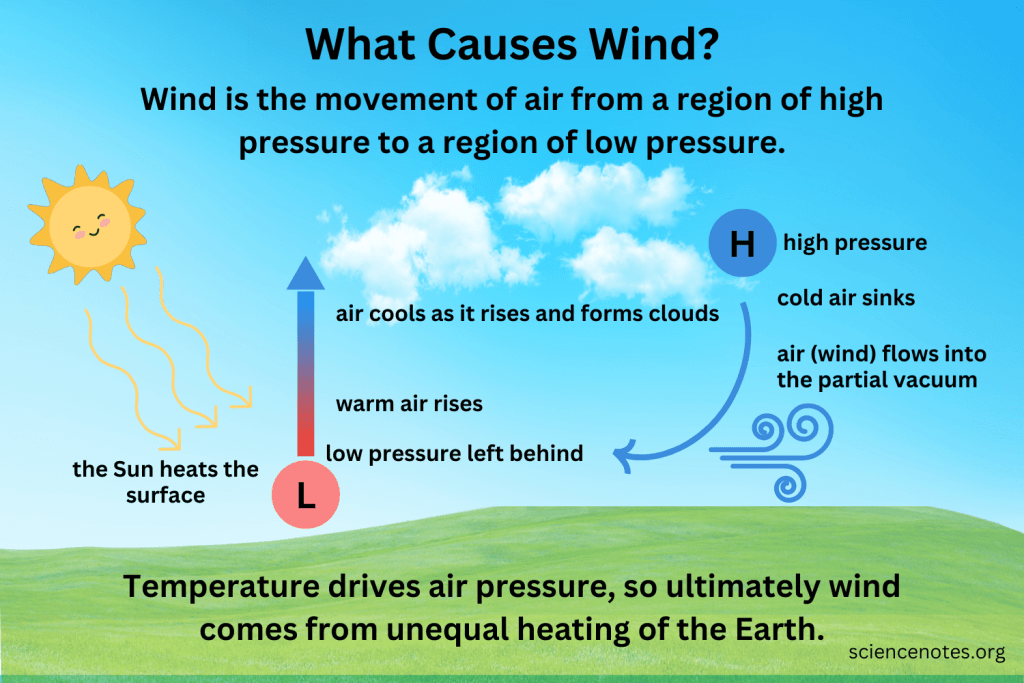 36
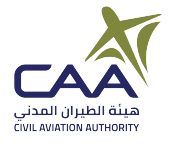 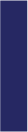 Pressure, Wind and Weather
Means that the air molecules are close together and are putting a lot of pressure on earth’s surface
Means that the air molecules are NOT pushed together tightly and not a lot of pressure is being put on the surface of the earth
01.
Low pressure brings wind, clouds and usually rainy weather for the area
Air moves up and counterclockwise
High pressure brings clear skies and no precipitation.
Air moves down and clockwise
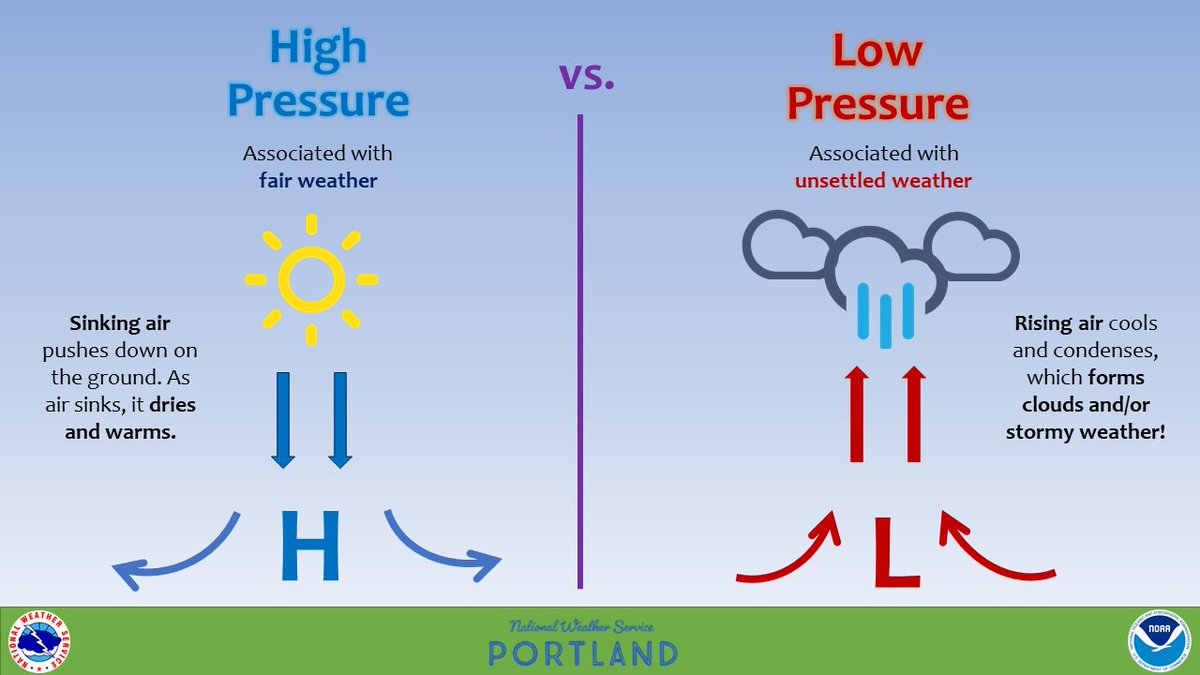 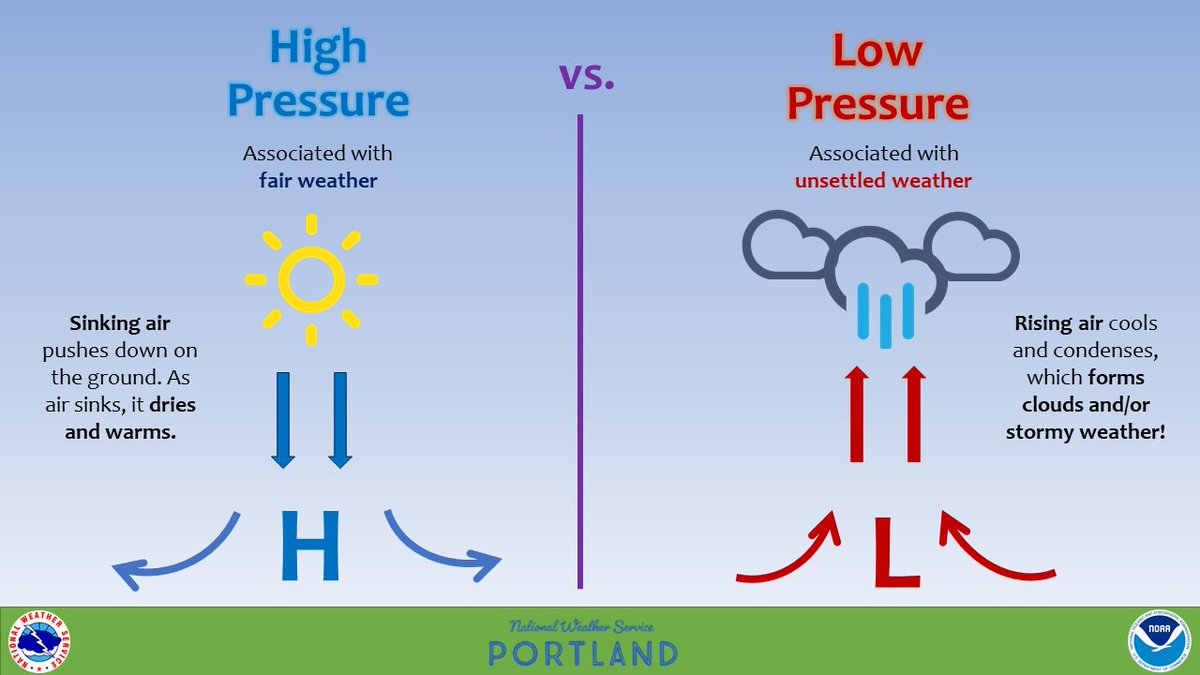 37
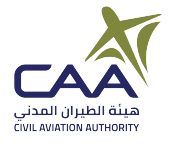 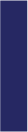 How the Air Parameters Measured?
WE CANNOT SEE THE AIR, SO WHAT CAN WE MEASURE?
01.
Atmospheric Parameters
Meteorological Observation Networks
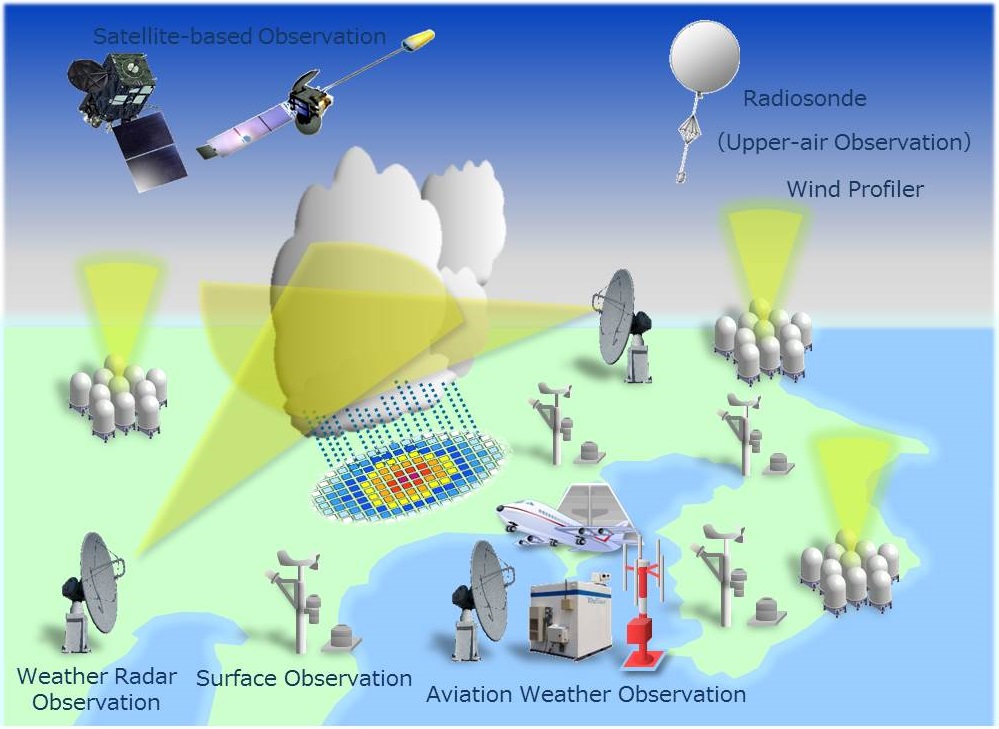 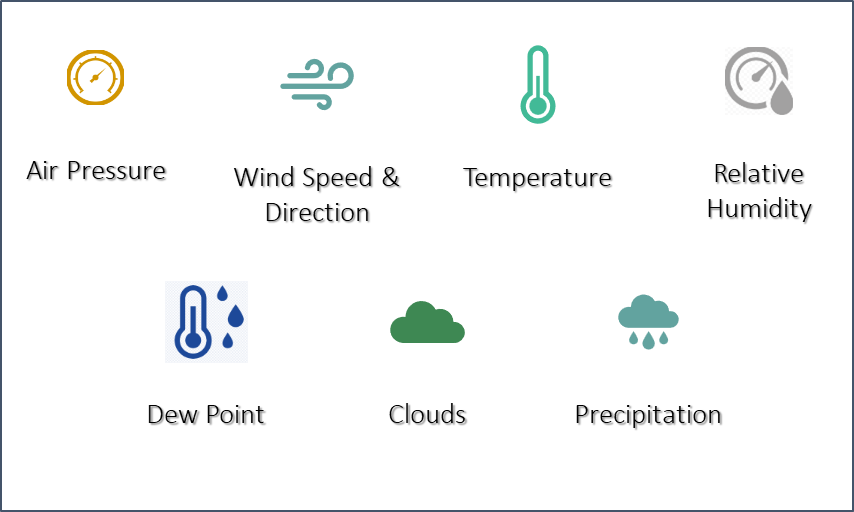 38
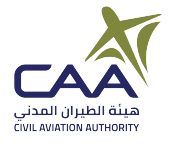 Thanks
Directorate General of Meteorology